Uncertainty in Analysis and VisualizationTopology and Statistics
V. Pascucci
Scientific Computing and Imaging Institute,
University of Utah

in collaboration with

D. C. Thompson, J. A. Levine, J. C. Bennett, P.-T. Bremer, A. Gyulassy, P. E. Pébay
Massive Simulation and Sensing Devices Generate Great Challenges and Opportunities
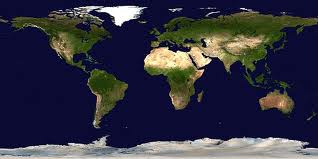 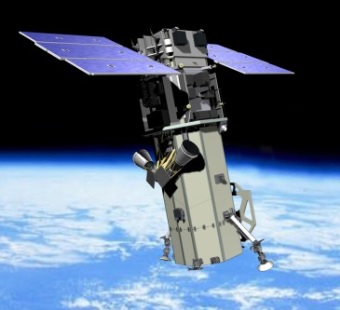 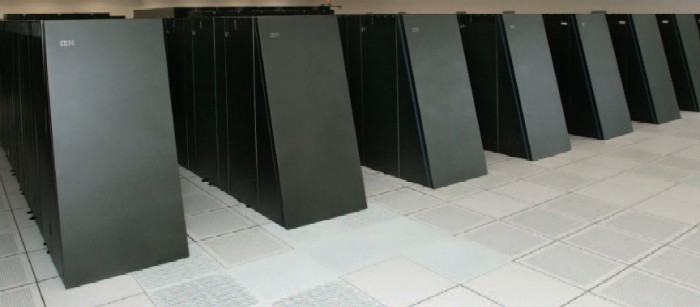 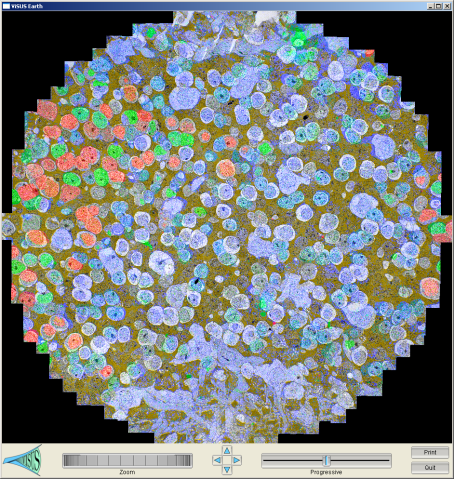 Satellite
BlueGene/L
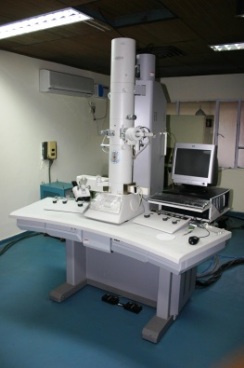 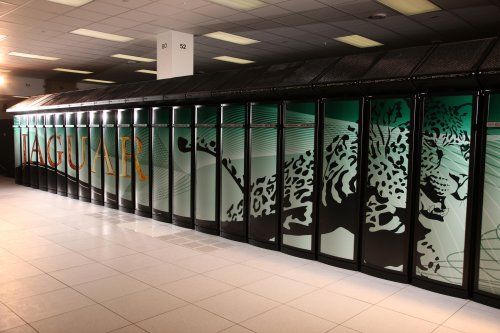 Earth Images
EM
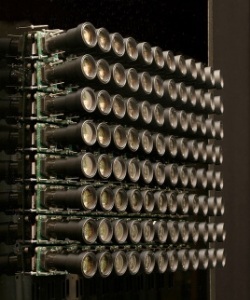 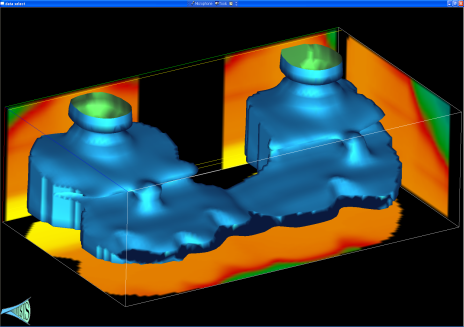 Retinal Connectome
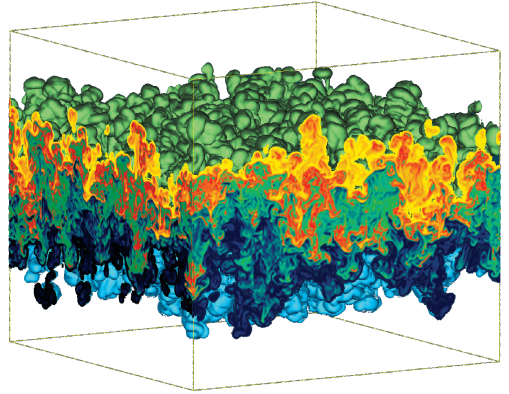 Jaguar
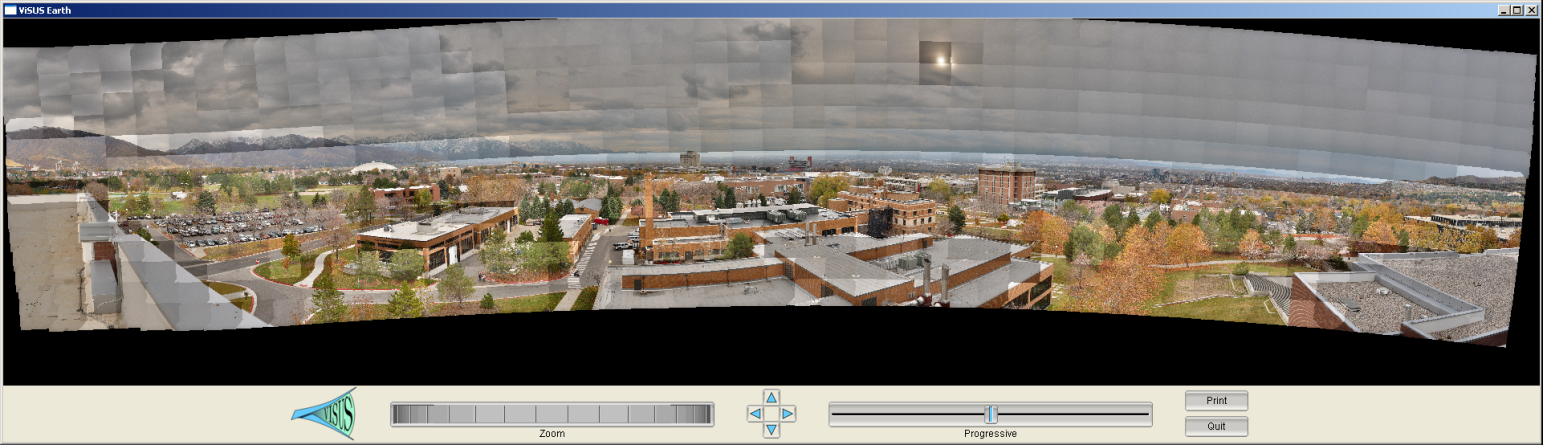 Cameras
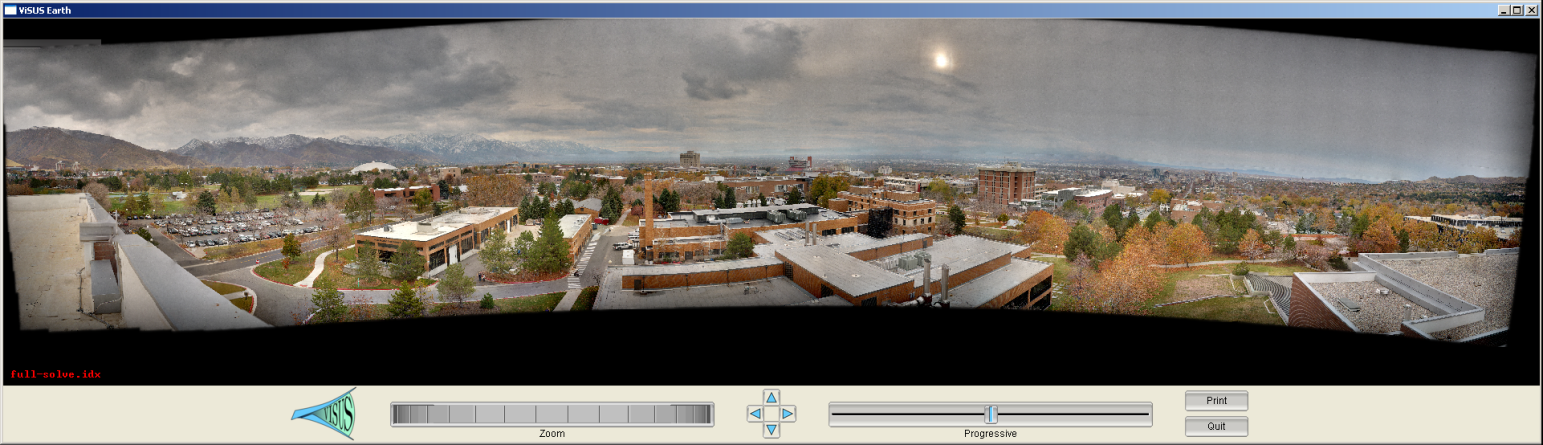 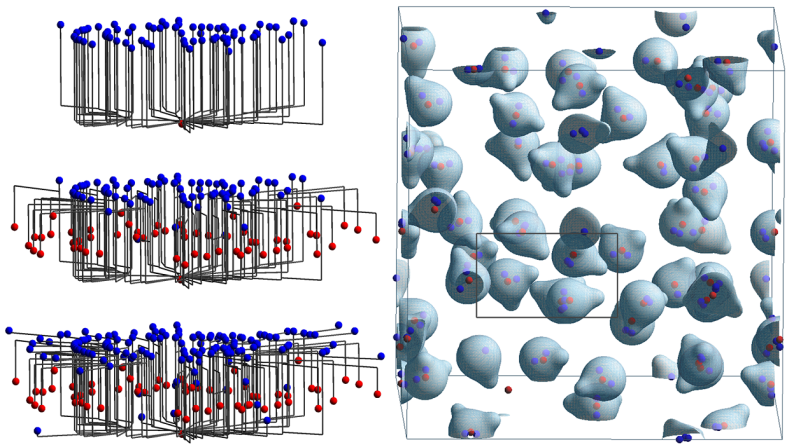 Carbon Seq. (Subsurface)
Hydrodynamic Inst.
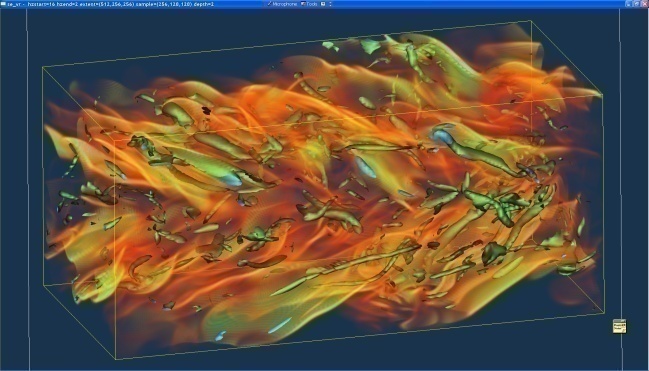 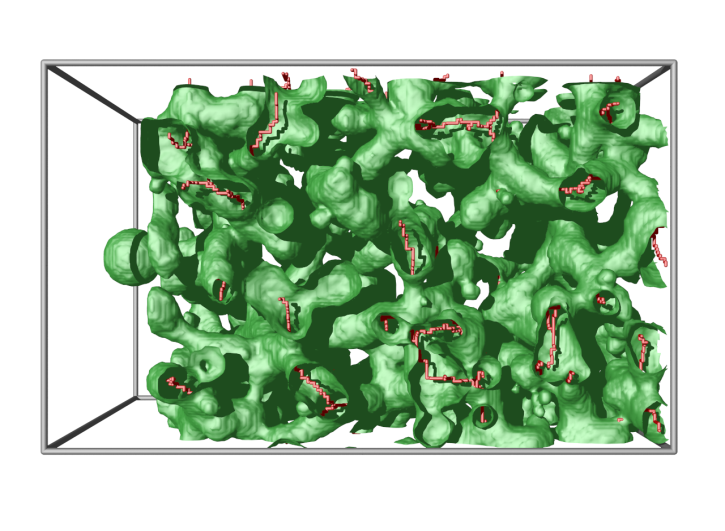 Molecular Dynamics
Climate
Turbulent
Combustion
Photography
Porous Materials
Data from Many Sources
Where is data “uncertain” coming from?

High Spatial Resolution (Massive grids)

Varying parameters, Time (Ensembles)

Many fields (pressure, temperature, ….)

Stochastic Simulations (Distributions/point)
Many Techniques Apply
Honest assessment of data driven information
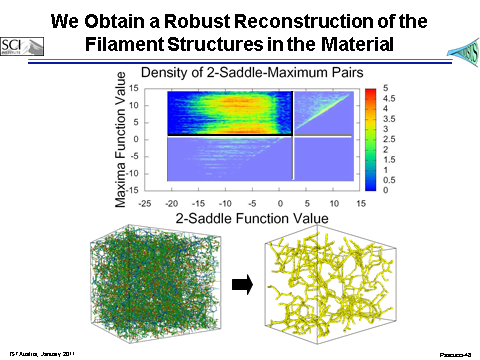 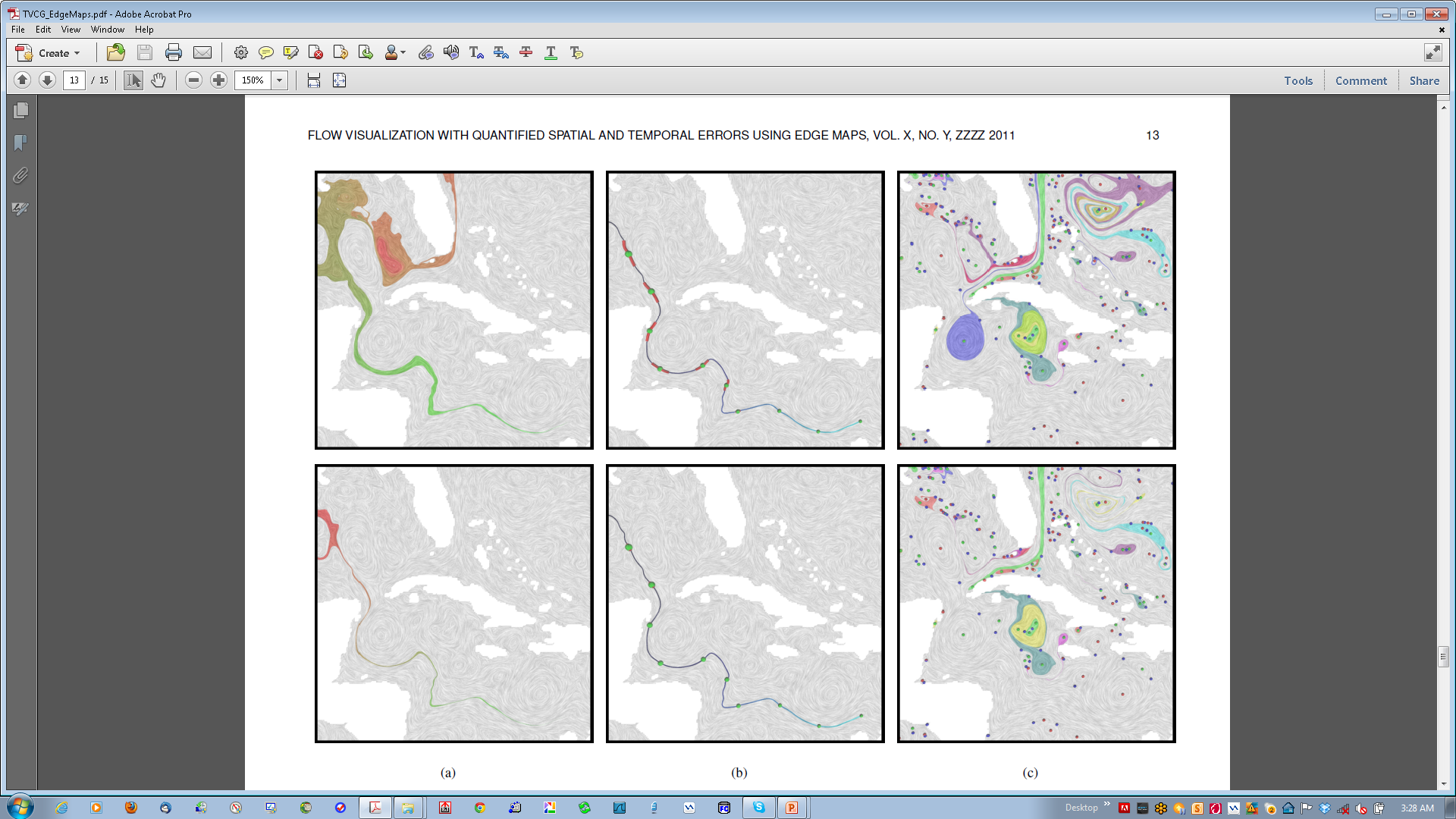 Analysis Parameter Space
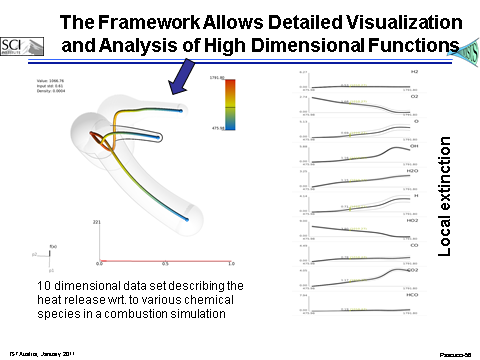 Streamline A
Streamline B
Unstable Manifolds
Simulation Parameter Space
Hixels:A Possible Unified Representation
Hixels:
A pixel/voxel that stores a histogram of values

Can be used to:
Compress blocks of large data
Encode the ensembles of runs per location
Discretize the distribution 

Trade data size/complexity for uncertainty
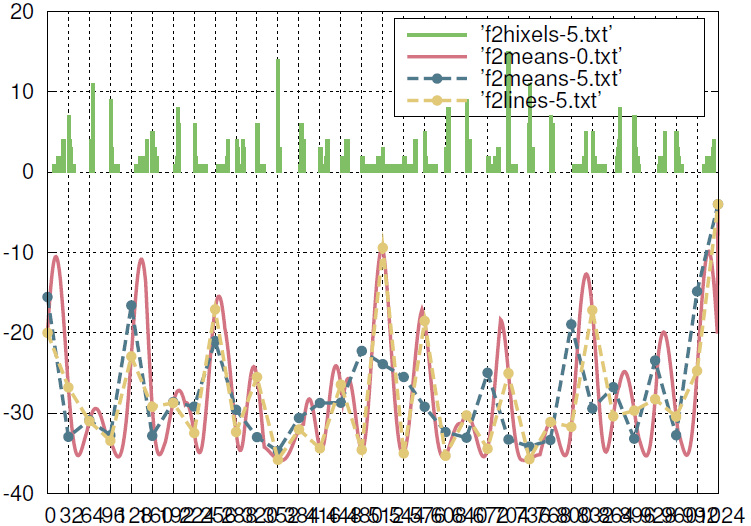 Hixels: 1d Example
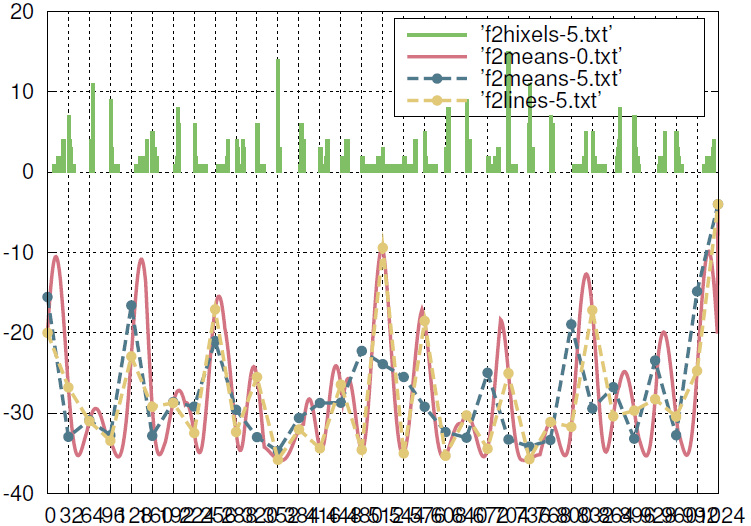 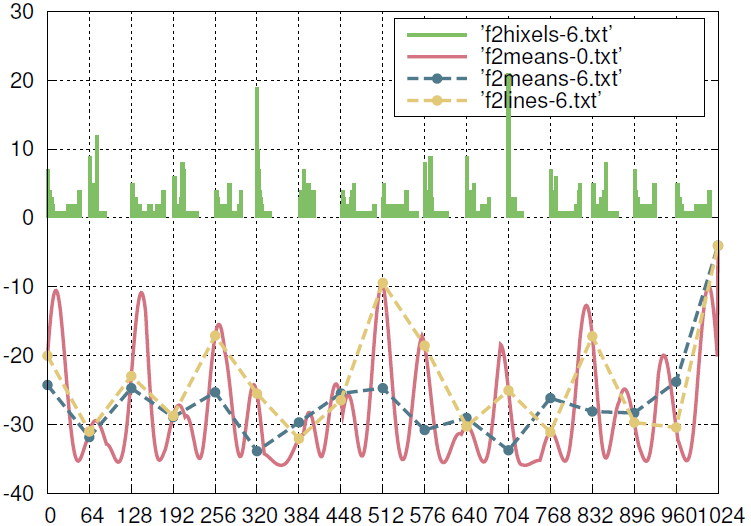 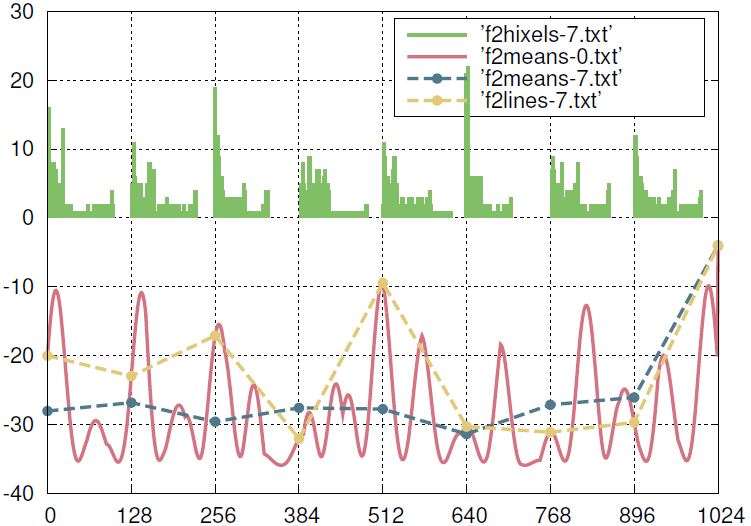 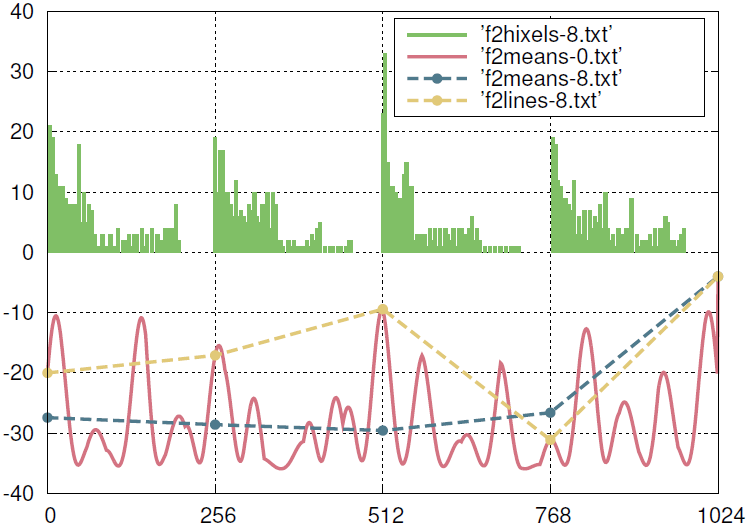 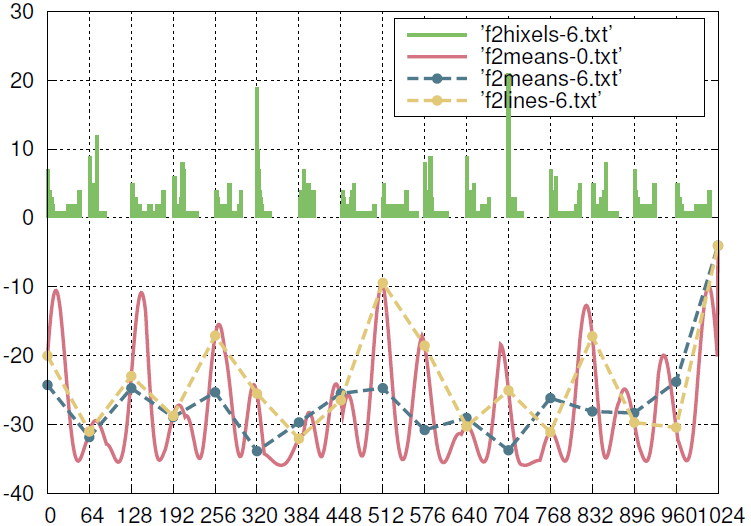 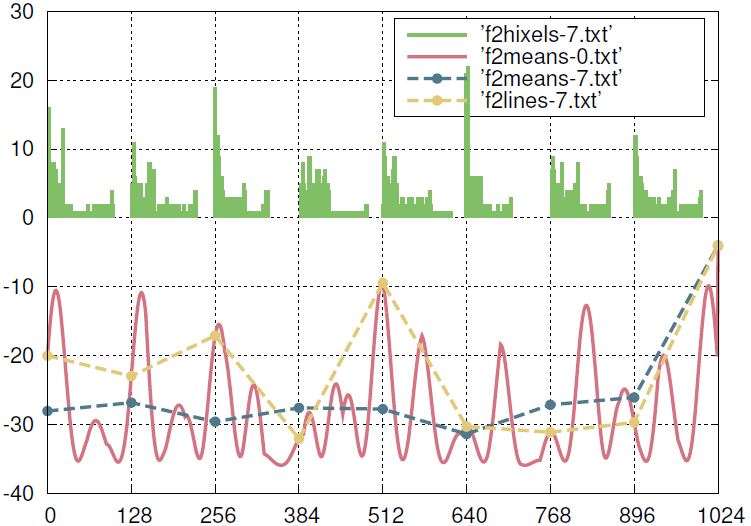 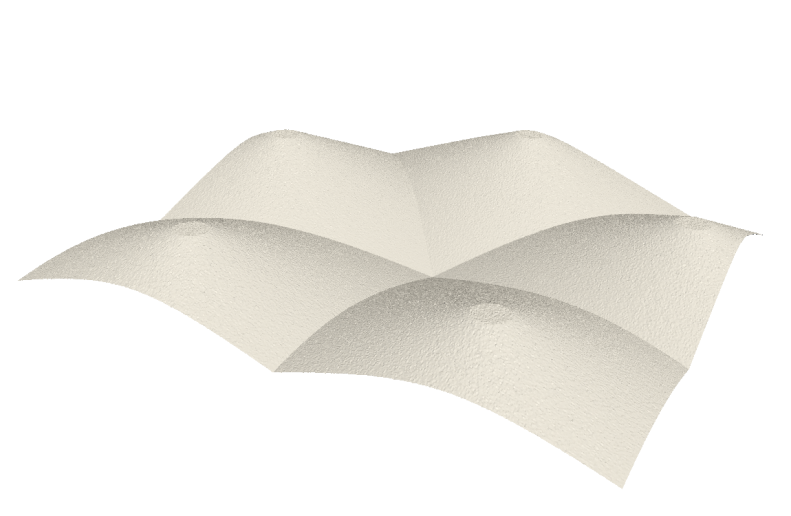 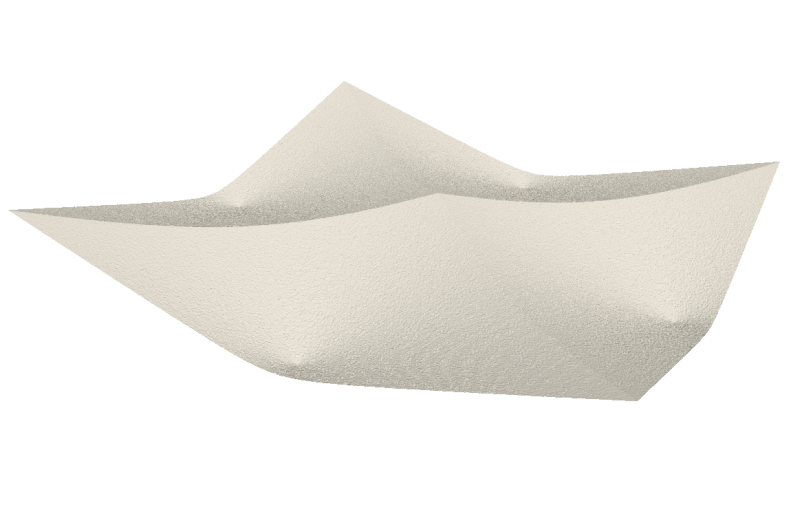 Hixels: 2d Example(Ensemble)
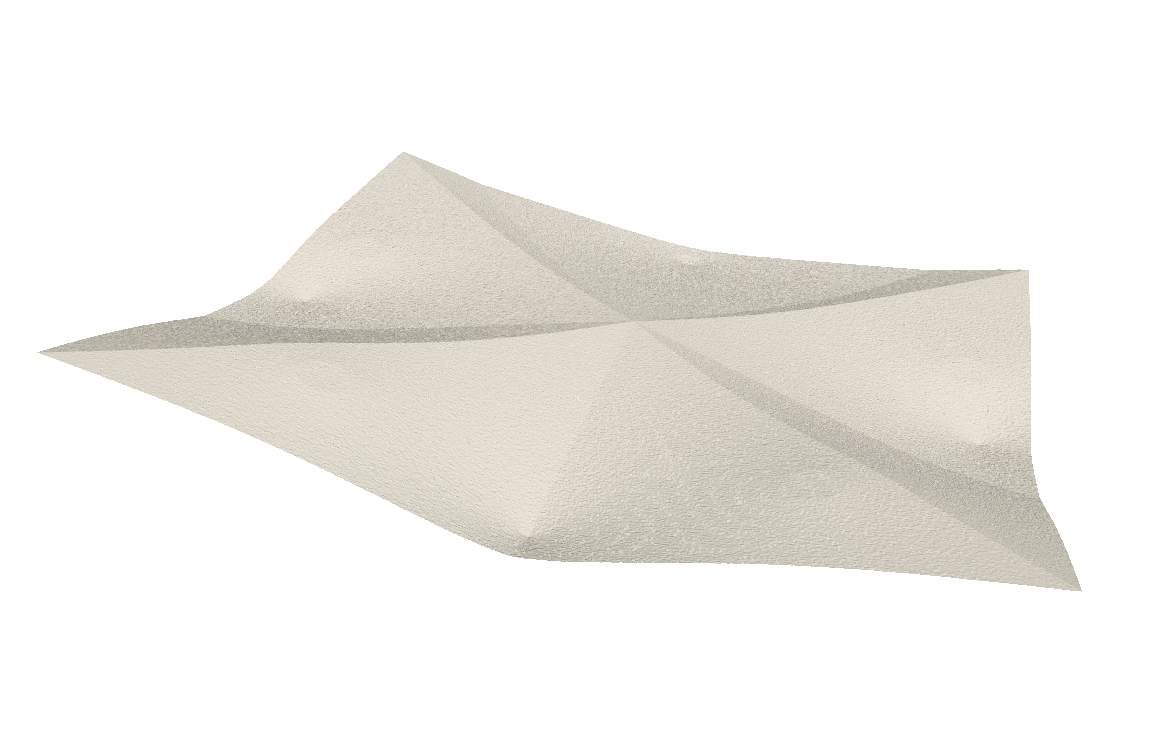 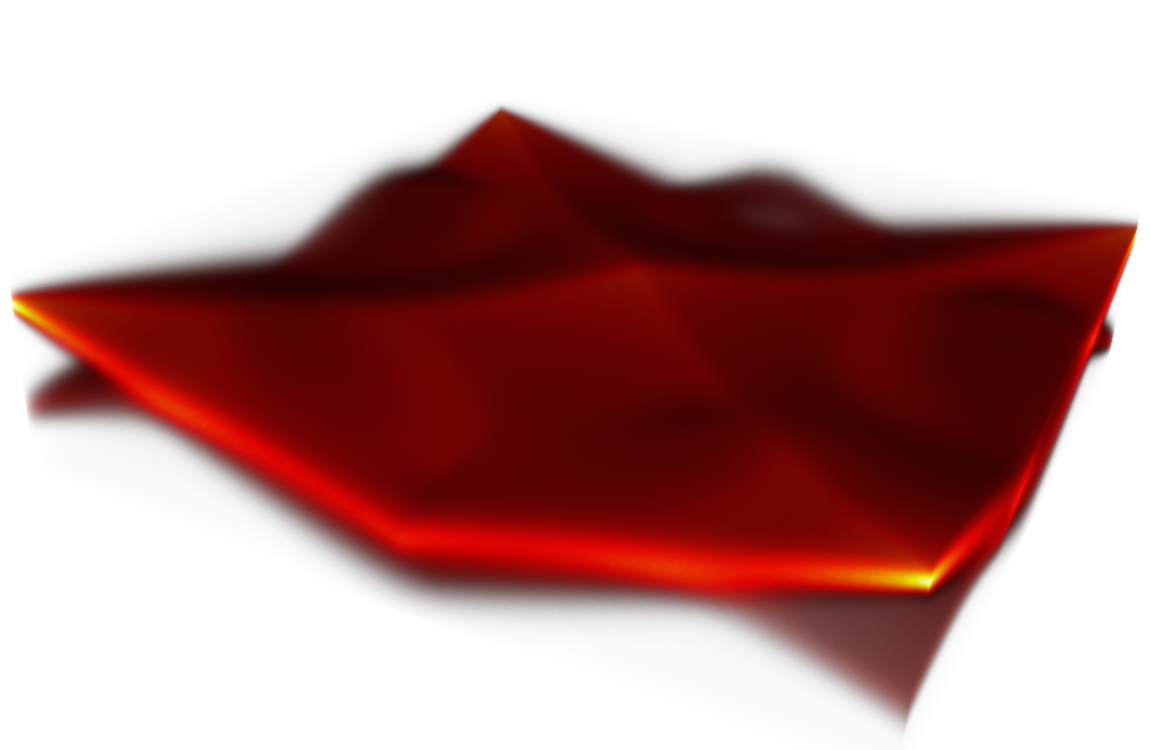 Normal x9600
Mean
Poisson x3200
Hixels (Histogram drawn vertically)
Hixels: 2d Example(Ensemble)
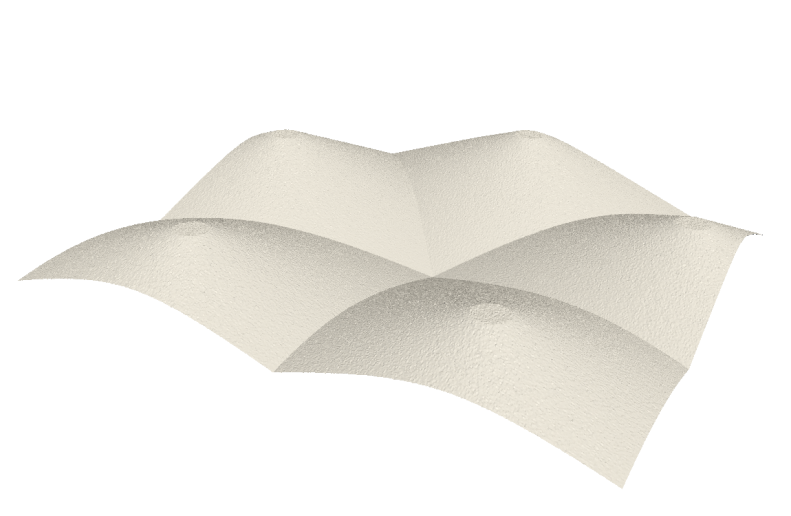 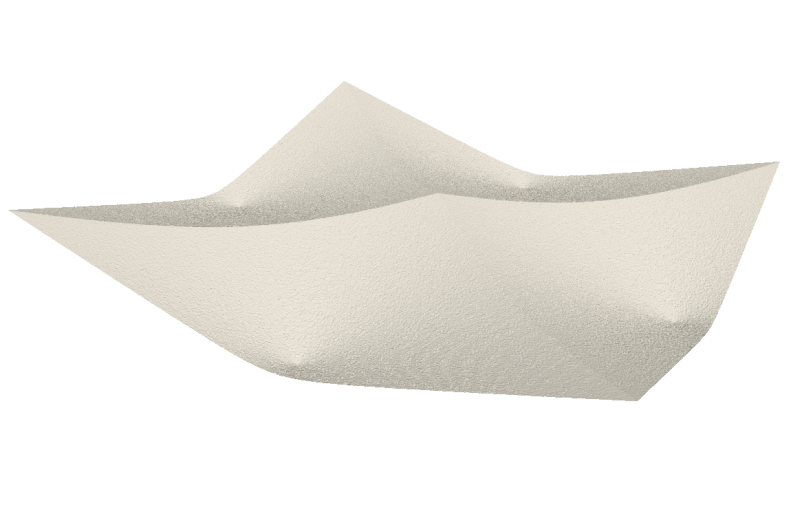 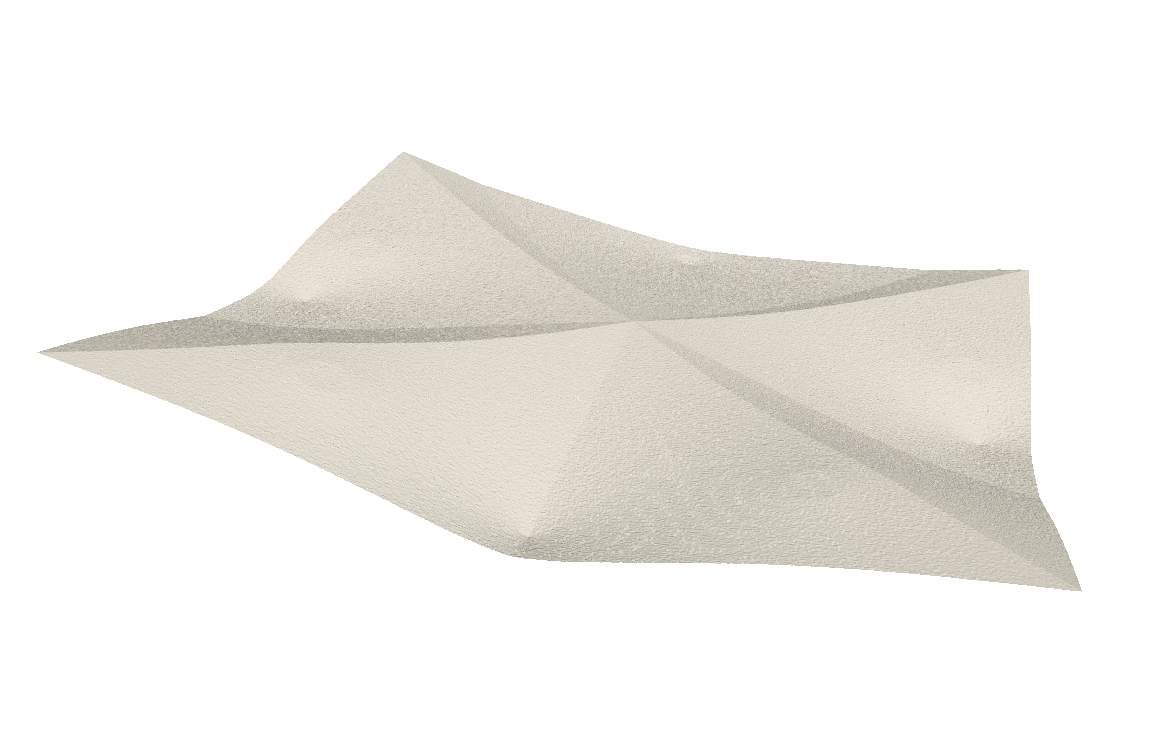 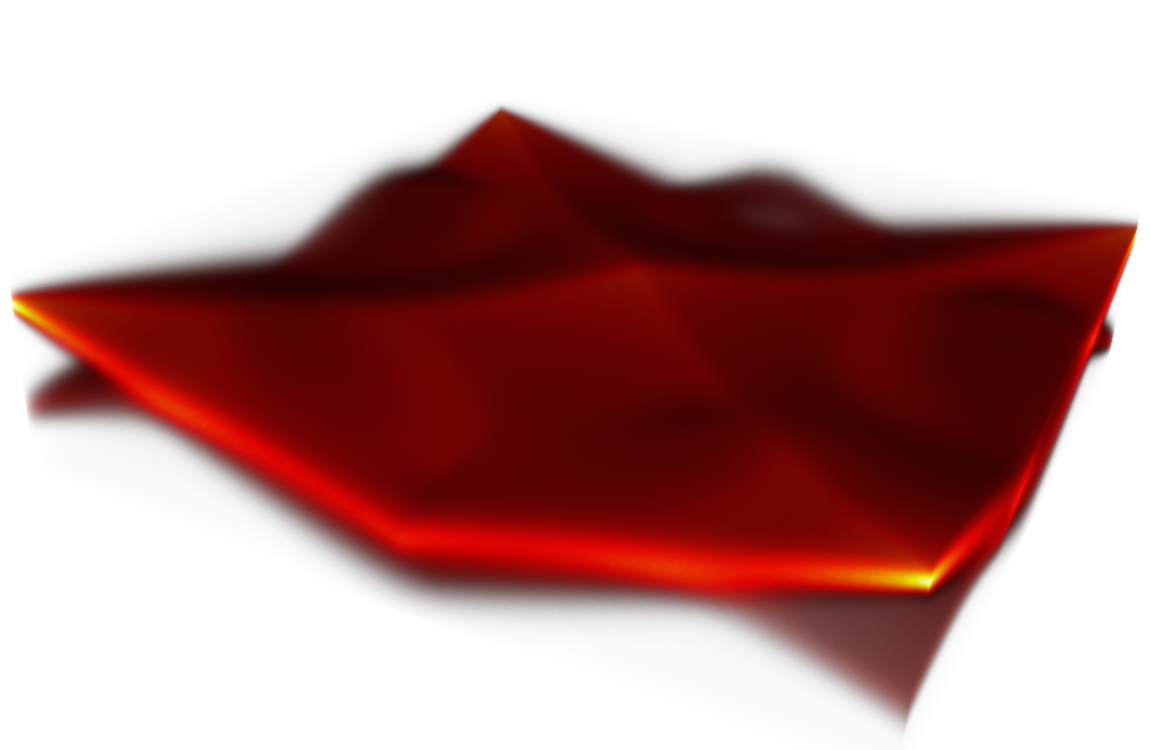 Normal x9600
Poisson x3200
Mean
Hixels (Histogram drawn vertically)
Some Basic Manipulations of the Hixels Representation
Re-Sampling
Bucketing Hixels
Analyzing Statistical Dependence of Hixels
Fuzzy Isosurfacing
…… suggestions for more?
Re-Sampling from Hixels
One way to represent a scalar field is by sampling the hixels per location.
Generate (many) instances Vi of downsampled data by selected a value for each hixel at random using the distribution.
Treat this as a scalar field, apply various techniques to analyze.  
Initial basic assumption (probably not true): 	hixel data is independent.
Convergence of Sampled Topology
8x8 Hixels
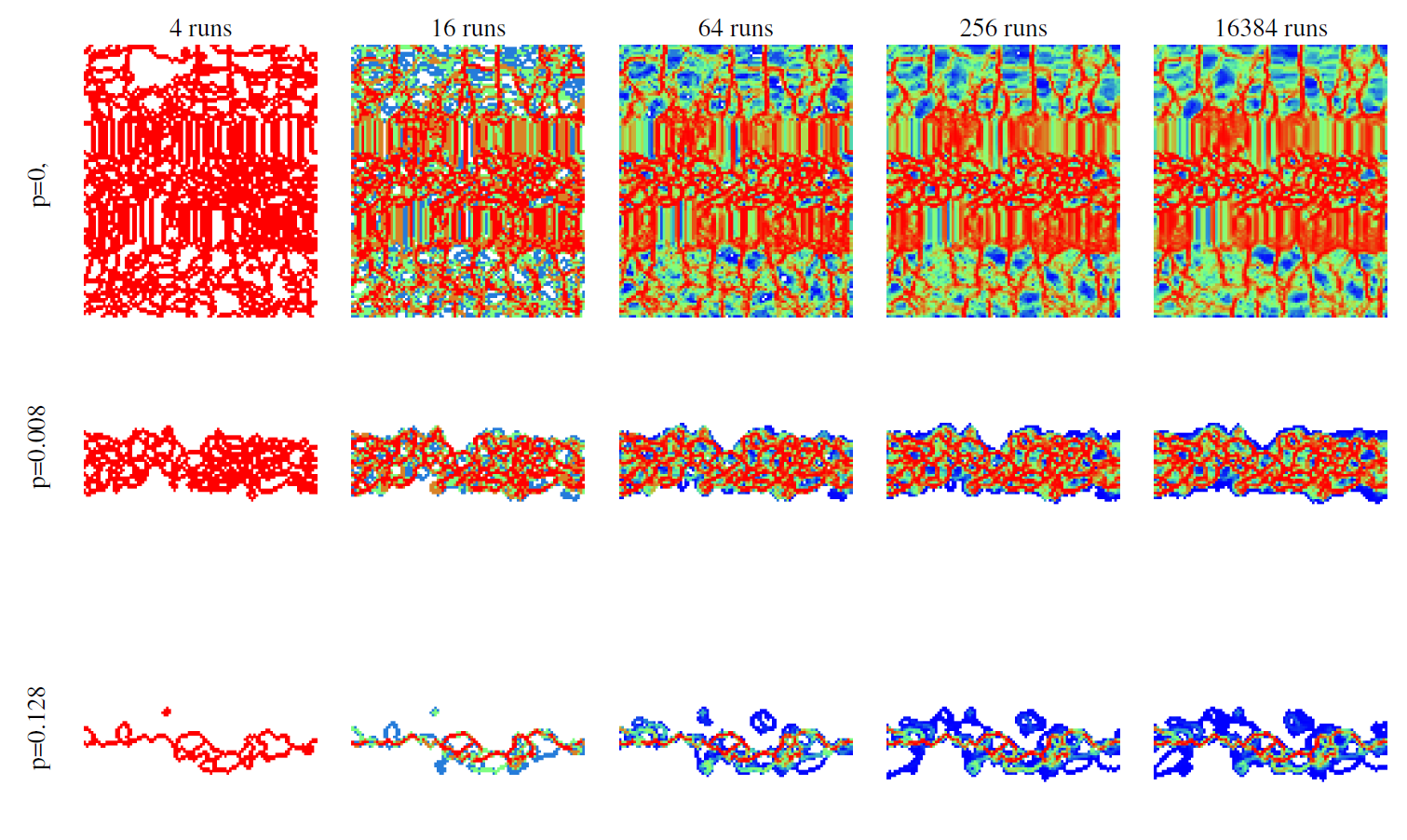 Persistence
Distribution of Topological Boundaries Over Many Realizations
Convergence for 8x8 hixels
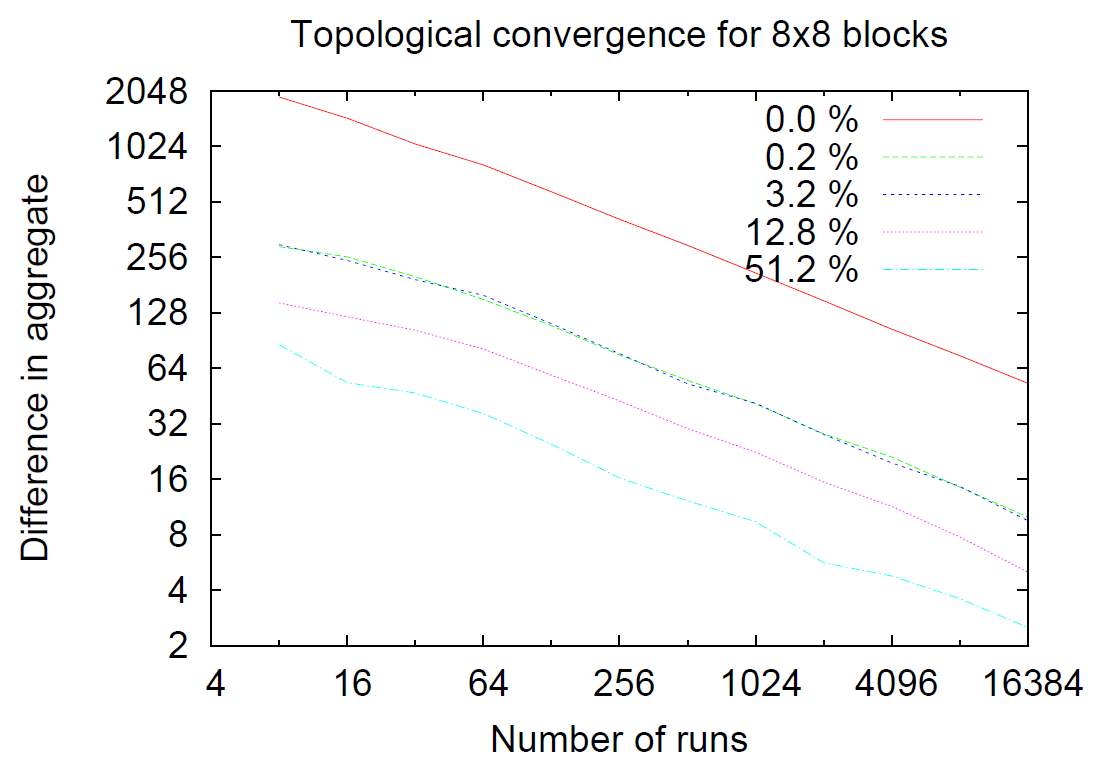 Convergence for 16x16 hixels
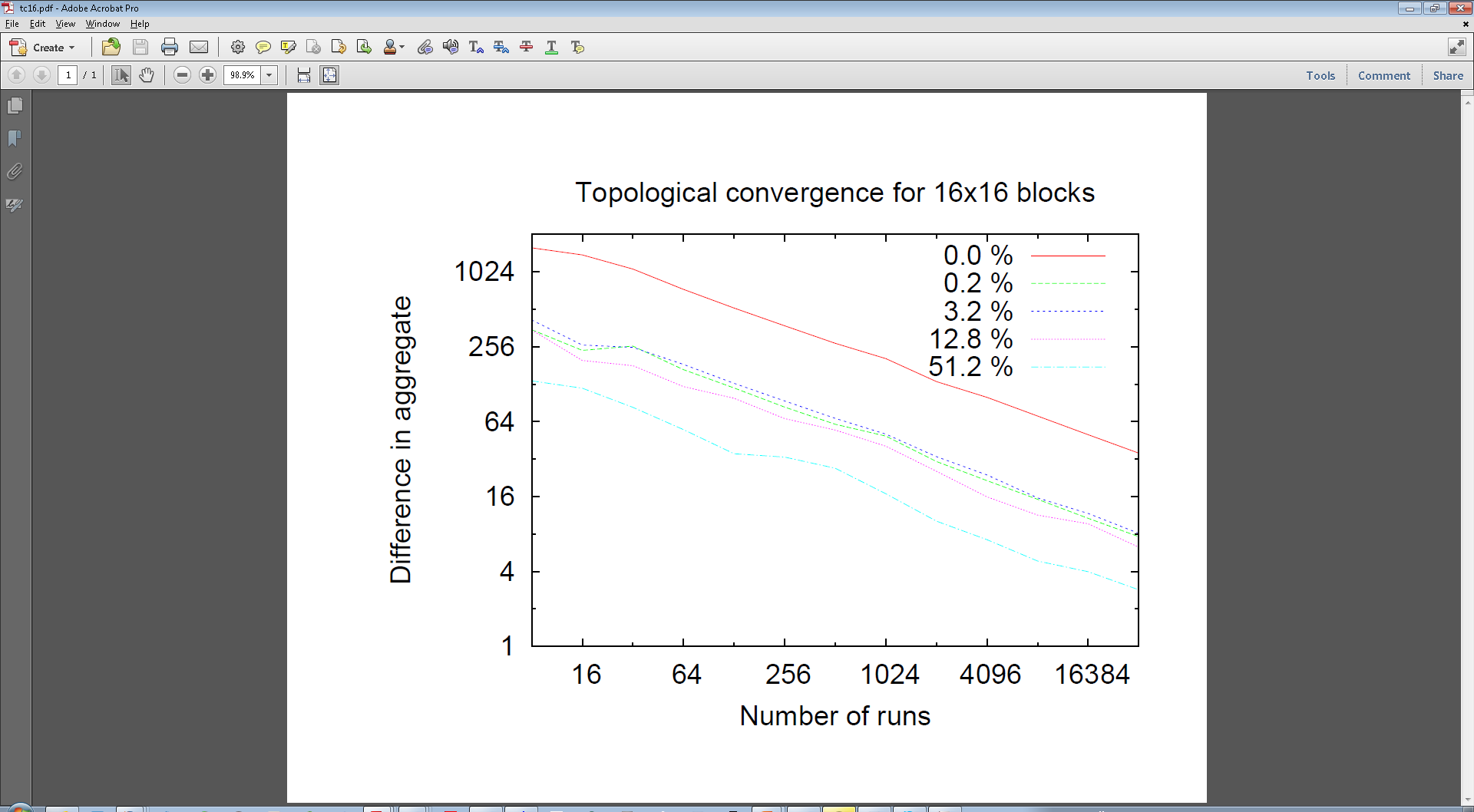 Convergence of Sampled Topology
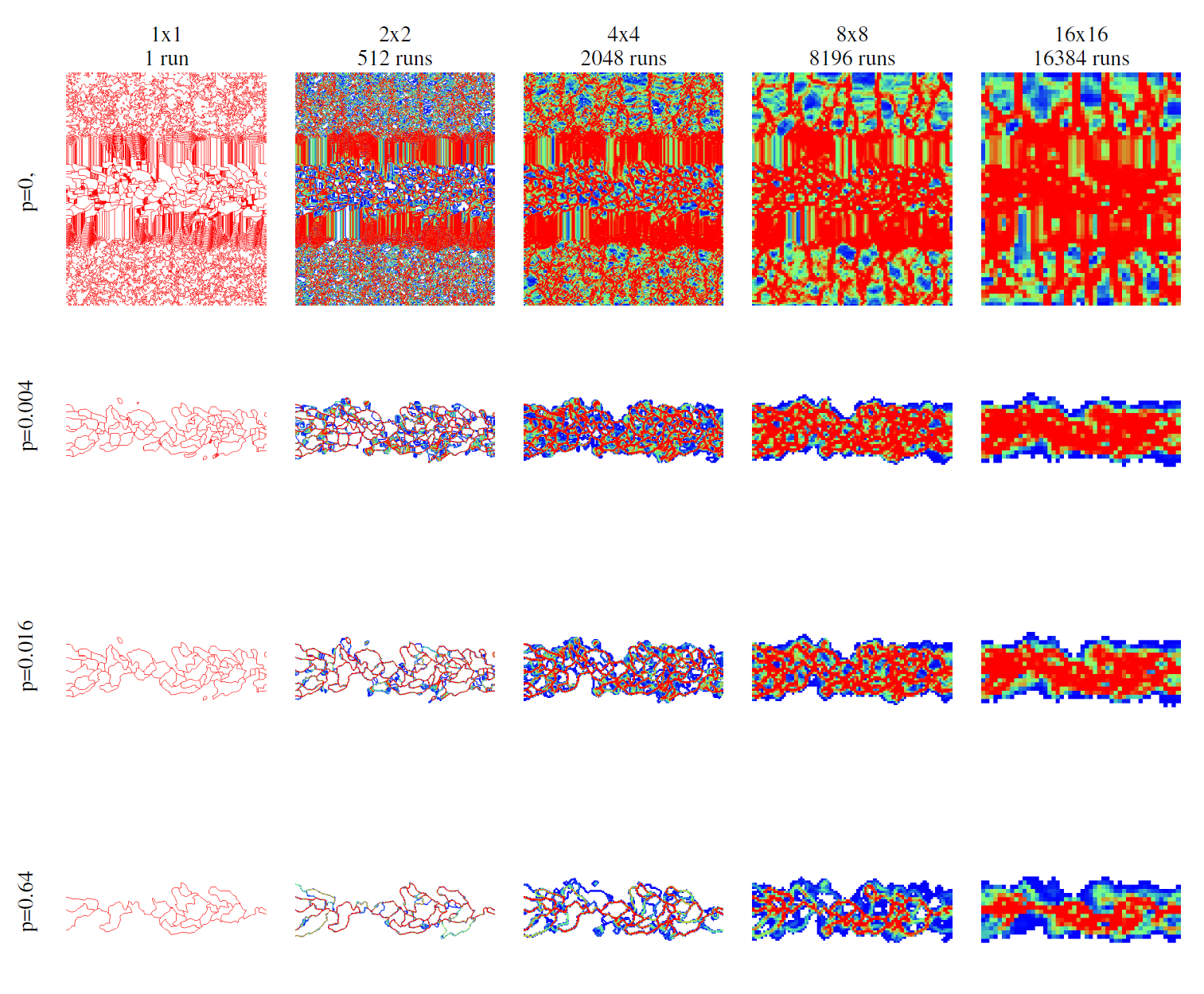 Persistence
Distribution of Converged Topological Boundaries Over Data Simplification
Statistically Associated Sheets
Not all values in hixels are independent
Consider data as an ensemble
Each “sample” is per run, not per location
There may be certain (statistical) associations between neighboring values
Use contingency tables to represent which values in adjacent hixels are related
Bucketing Hixels
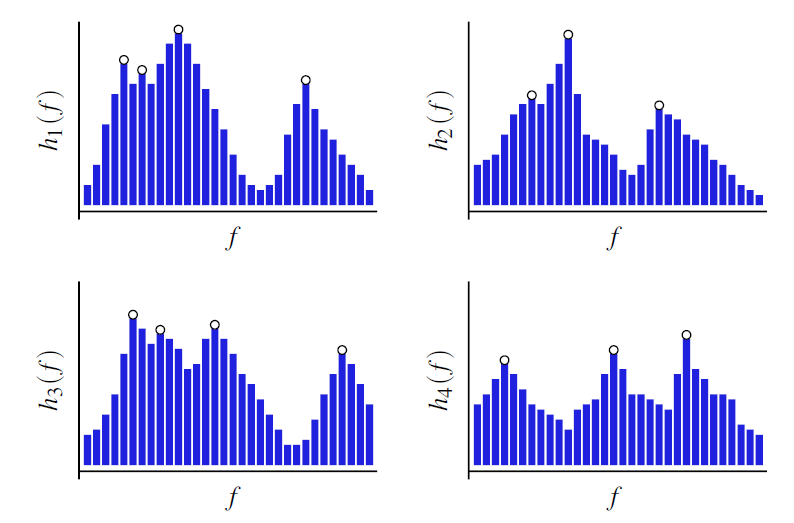 Topological Bucketing of Hixels
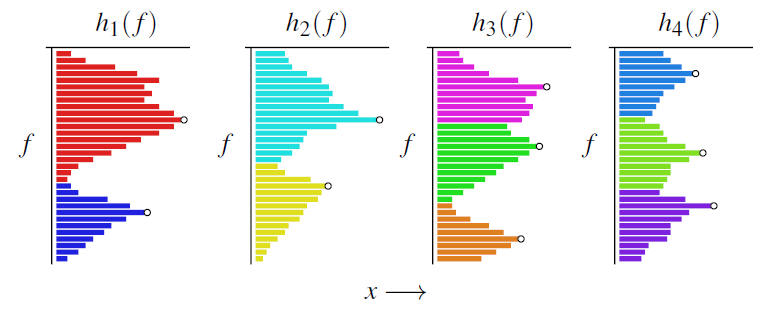 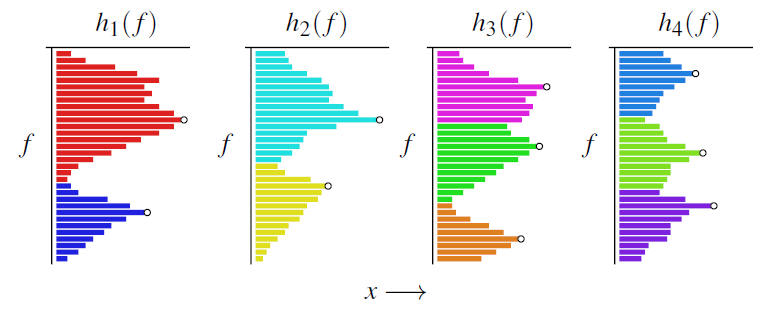 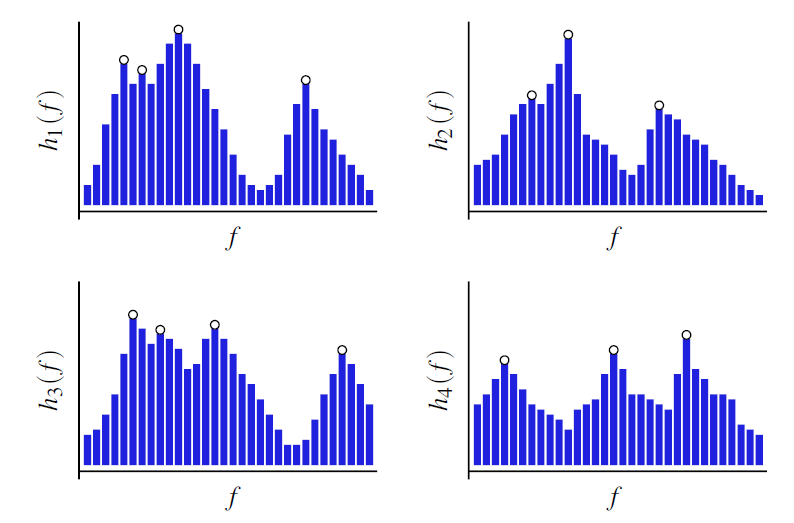 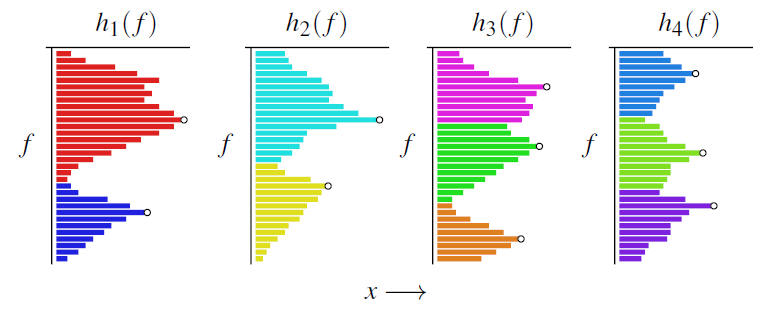 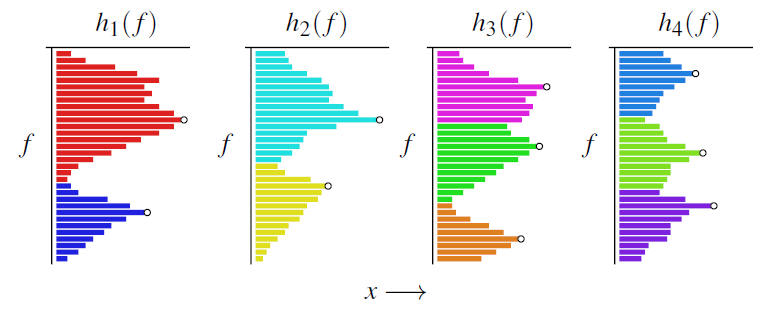 Ordering pairs of critical points by the area between them (hypervolume persistence ). Eliminates peaks by the probability associated with them.
Bucketing Hixels
Hixels of size 16x16x16
256 bins/histogram
Hypervolume Persistence varied from 16 to 512 by powers of 2
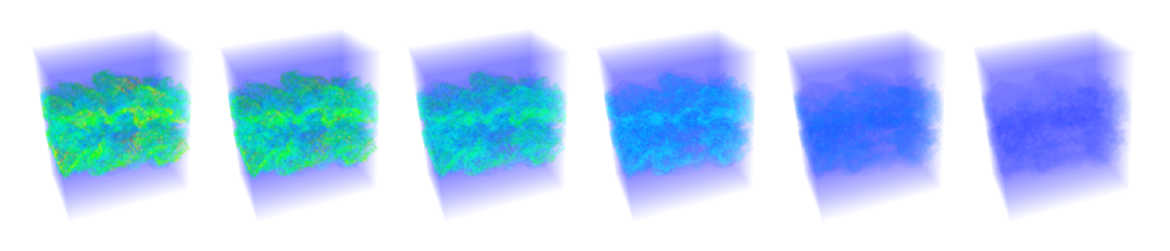 hp=16
hp=32
hp=64
hp=128
hp=256
hp=512
Contingency Tables:Pointwise Mutual Information
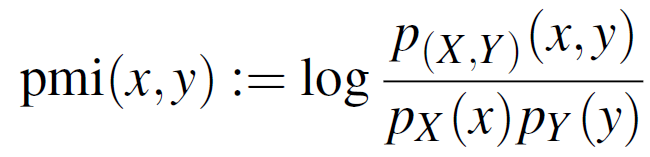 pmi(x,y)=0 =>  x independent y
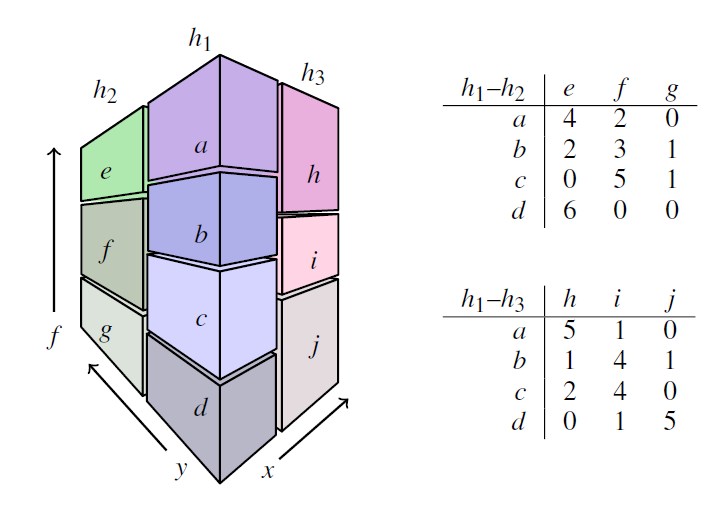 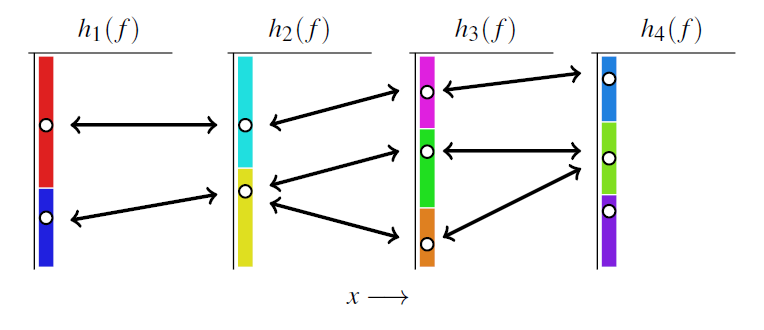 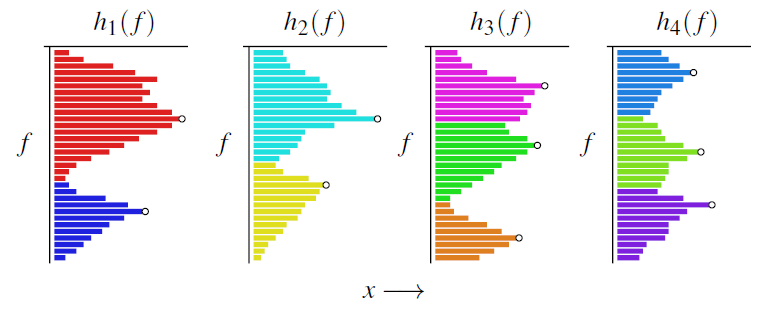 Sheets
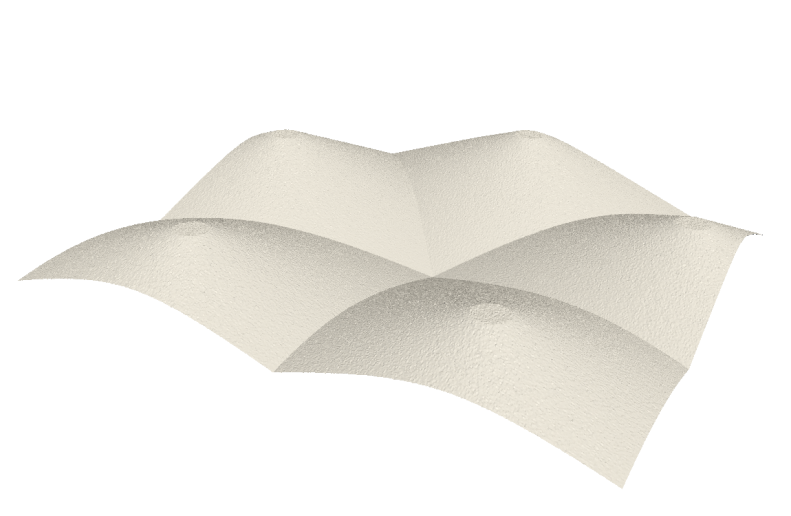 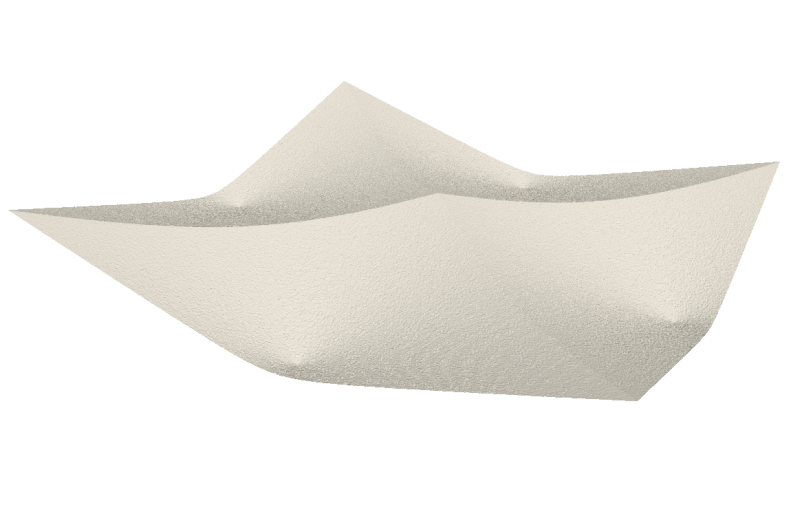 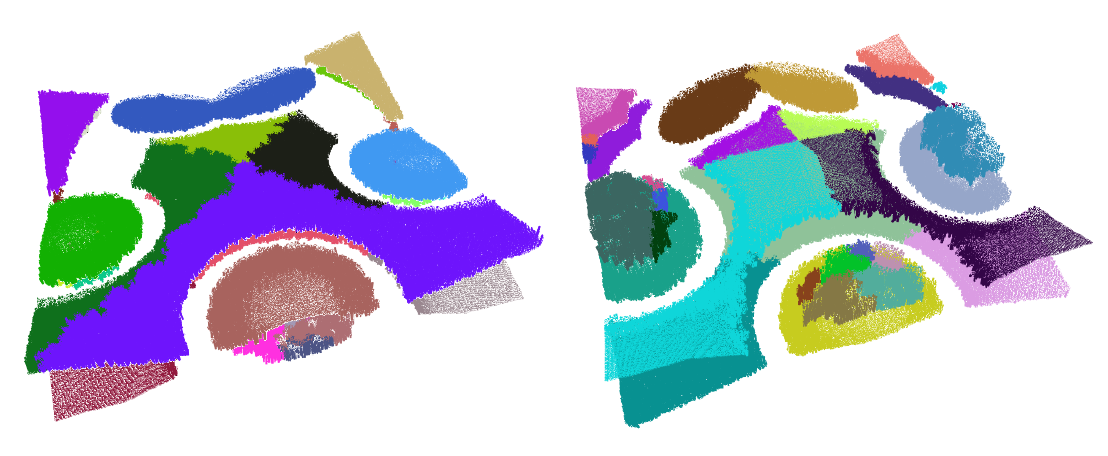 Basins of Maxima
Basins of Minima
More Sheets
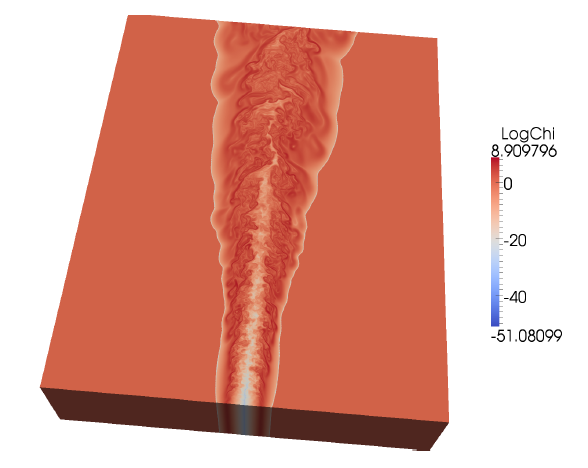 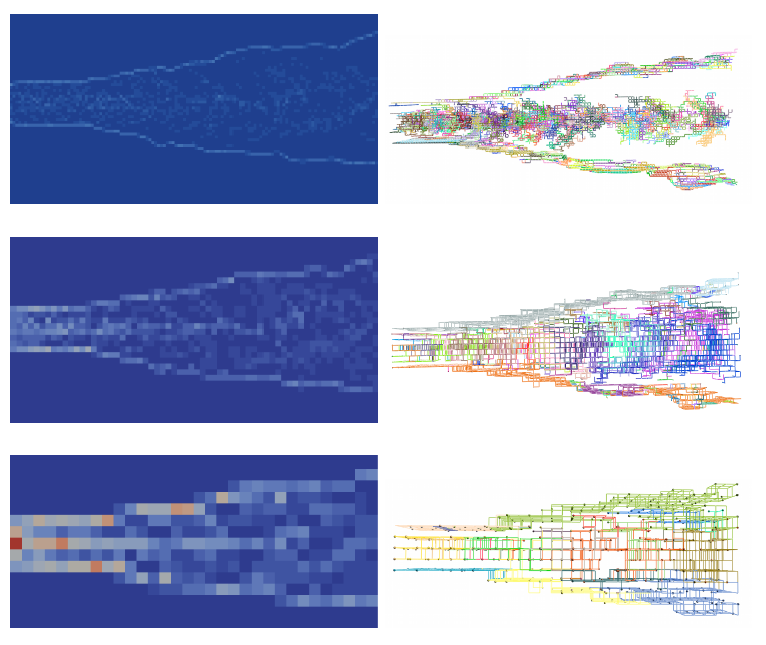 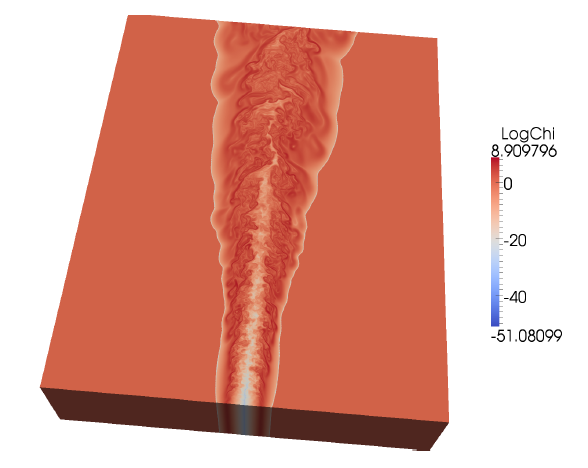 163 Hixels
323 Hixels
643 Hixels
Red = 27 buckets/hixels Blue = 1/bucket/hixel
Fuzzy Isosurfaces
Slicing histograms:
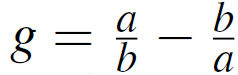 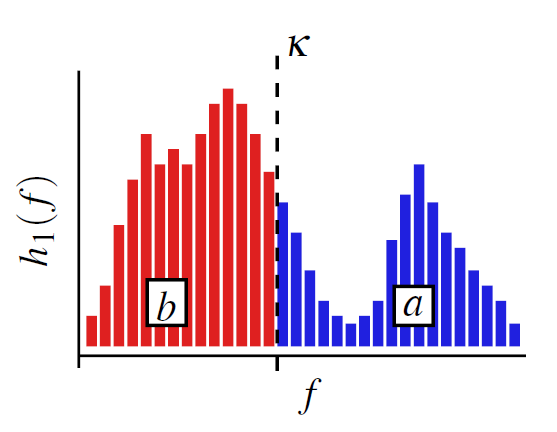 Fuzzy Isosurfaces
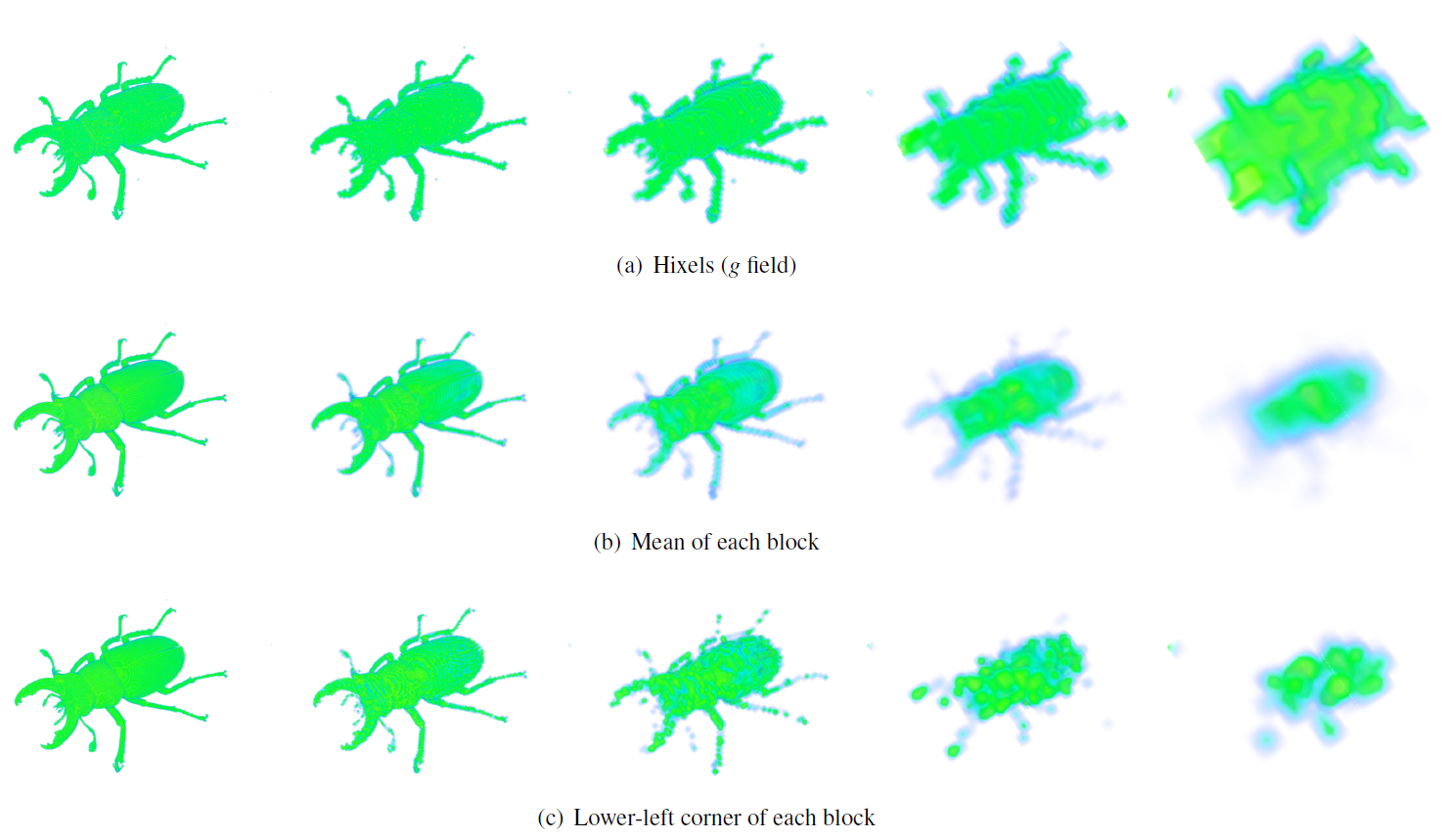 Comparison
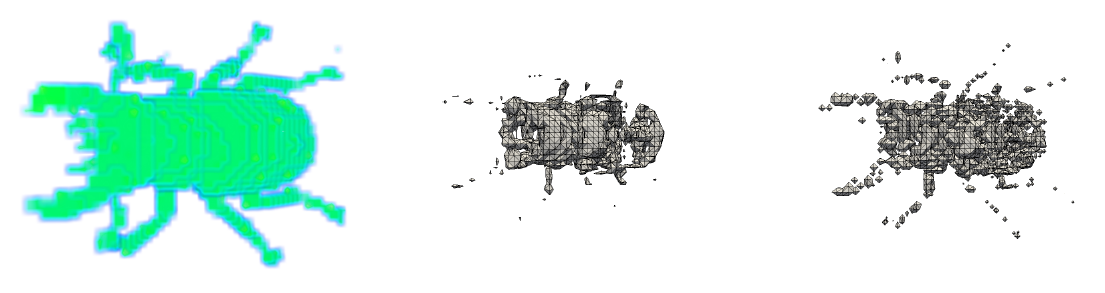 Stag Beetle with 163 hixels 
Vs. mean & lower-left isosurfaces
Isovalue 580
Original size 832x832x494
Questions?
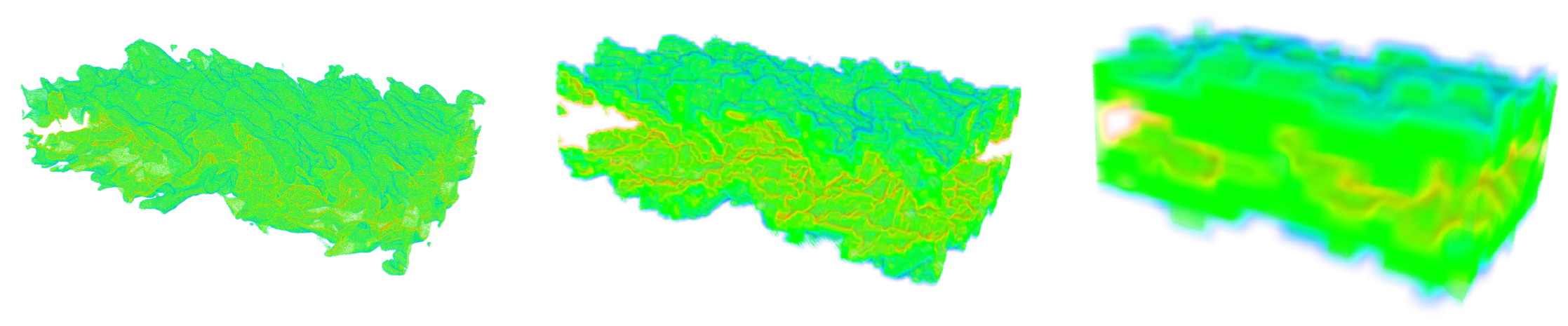 Jet with 23, 83, and 323 hixels
Isovalue 0.506
Original size: 768x896x512